Conección de gastos y el Plan de Servicios Deliverados del Estado
Dinh Nguyen, Ph.D.
Florida Migrant Education Program Director
Plan de Deliberación de Servicios del Estado
El Plan de Deliberación de Servicios del Estado (PDSE) es el plan de implementación, para Título I parte C, bajo Every Student Succeeds Act (ESSA).
El PDSE describe estrategias que Florida implementará para satisfacer los requisitos de la Oficina de Educación Migrante.
2
Vocabulario de las Metas de Desempeño del Estado
Metas de Desempeño del Estado  son adoptadas para los niños migrantes en las áreas de lectura, matemáticas, graduación y cursos avanzados de escuela preparatoria, educación de infancia temprana, desertores escolares y compromiso familiar. 
Una Evaluación Integral de Necesidades(EIN) identifica prioridades únicas y de alta prioridad de los estudiantes migrantes y familias a través de todas las áreas de enfoque. 
Resultados de Medidas del Estado (RME) ayudan al programa Migrante a evaluar si se están cubriendo las necesidades identificadas que los estudiantes necesitan.
3
Resultados de Medidas del Estado (RME)
Indican el crecimiento específico esperado de los servicios migrantes provistos.
RME conecta el servicio previsto y el crecimiento.
Plan de 3 años: 2018-2021
Siete áreas de enfoque:
Lectura
Matemáticas
Graduación de Escuela Preparatoria
Graduación de Escuela Preparatoria con créditos extra 
Educación temprana.
Desertores Escolares
Compromiso Familiar
4
Lectura
5
Matemáticas
6
Graduación
7
Graduación y Más
8
Educación Temprana
9
Desertores Escolares
10
P/R
Alguna pregunta???
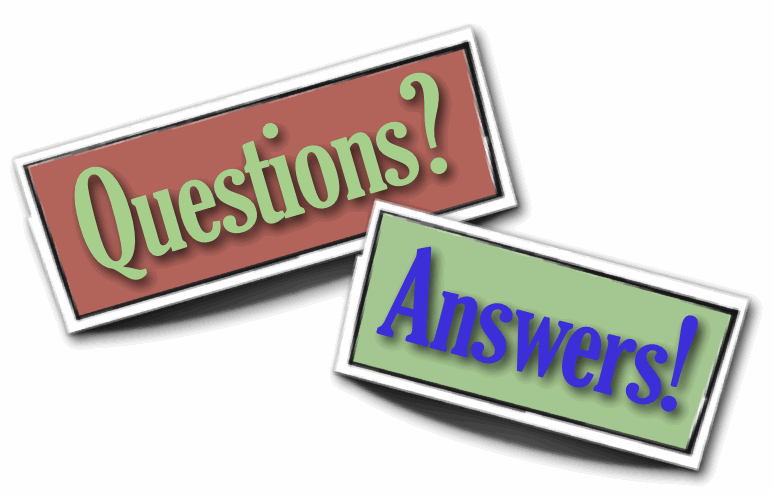 11